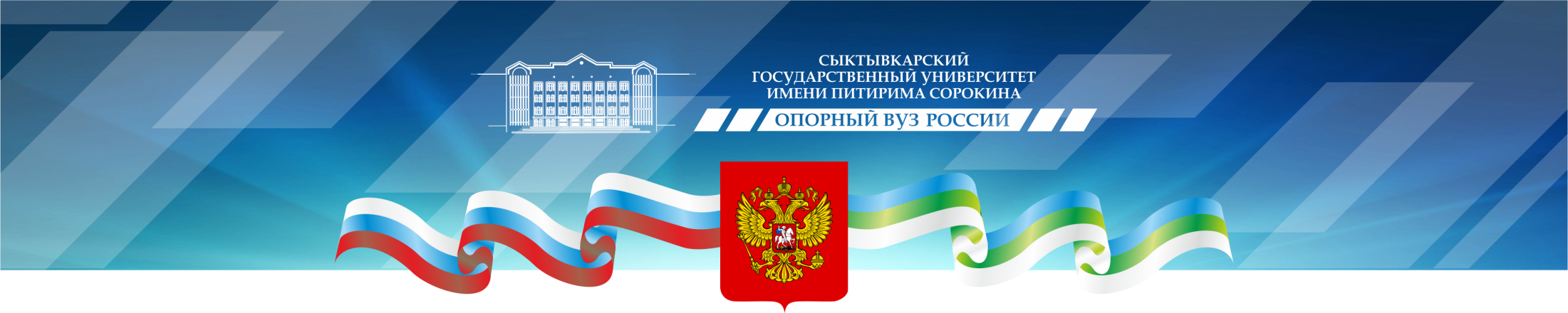 Дополнительная профессиональная программа профессиональной переподготовки 
«Стратегический менеджмент и управление инновационным развитием»
(Президентская программа подготовки управленческих кадров)
Реинжиниринг специального кредитного продукта (карта рассрочки) для физических лиц и малого бизнеса/предпринимателей
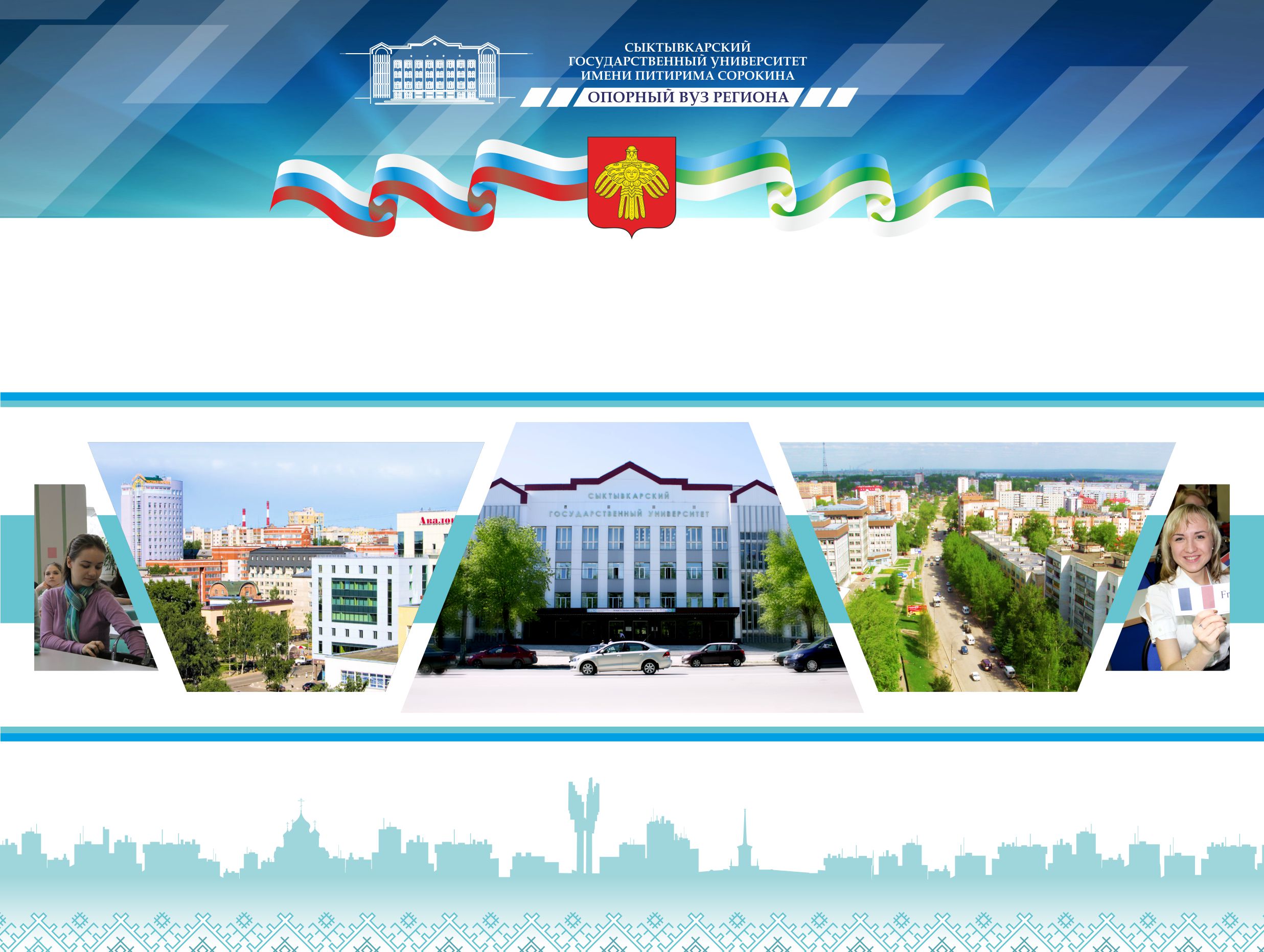 Исполнитель: С.В. Листаров 
Научный руководитель: к.э.н., И.Н.Швецова
Сыктывкар
2022
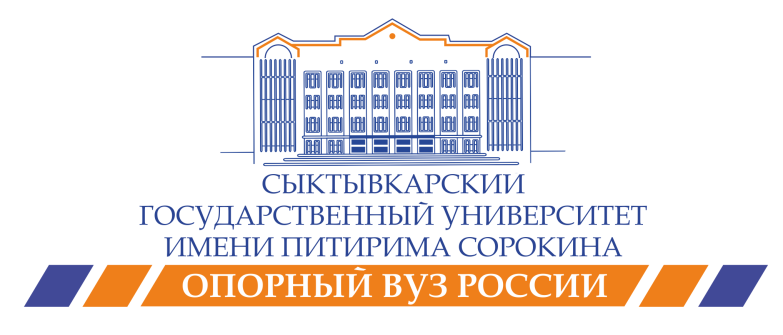 Организационно-экономическая
характеристика деятельности Банка
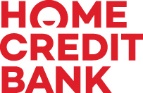 Приоритетное направление: потребительское кредитование физических лиц, привлечение различных видов депозитов и выдача банковских карт.
География: региональная сеть Банка доступна более чем в 2 300 городах и населенных пунктах в 82 регионах Российской Федерации. 
Место на рынке: Банк на рынке кредитования физических лиц удерживает место в ТОП-15 банков, занимая 15 место. Позиция Банка на рынке средств физических лиц - 24 место по абсолютной величине баланса (рэнкинг
Интерфакс на 31.12.2020).
Основные экономические показатели, характеризующие деятельность организации: на 1 января 2021 года объем активов Банка достиг 221 млрд. руб., собственные средства Банка составили 58,6 млрд. руб. За 12 месяцев 2020 года Банк заработал 2,8 млрд. руб. чистой прибыли.
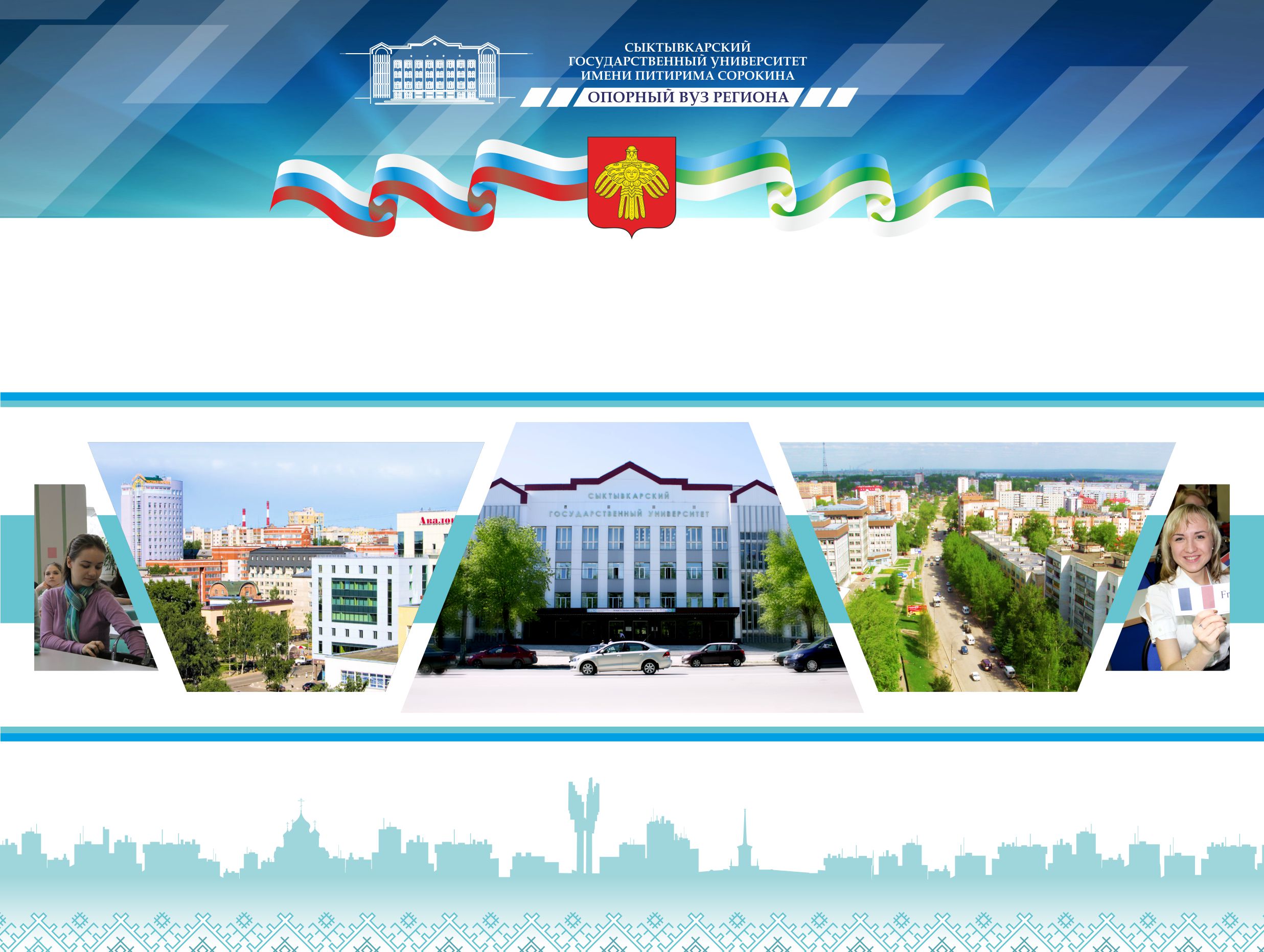 2
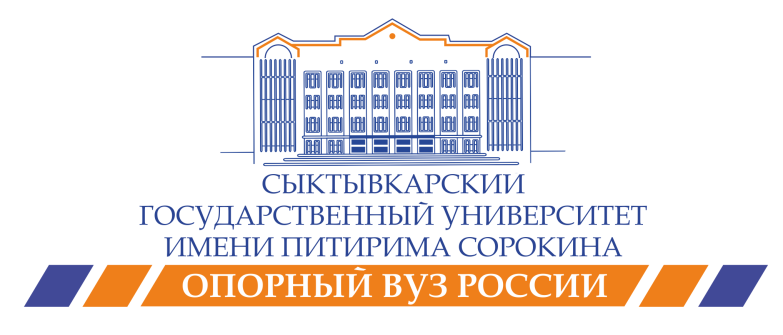 Цели и задачи проекта
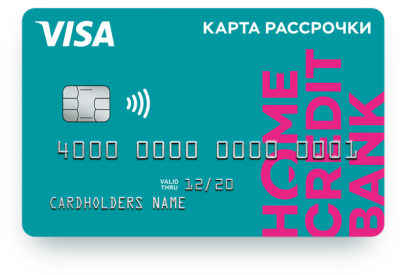 Цель проект: 

Расширения и диверсификации клиентской базы, как физических лиц(В2С), так юридических лиц(В2В) и увеличения числа пользователей данной услуги, как инновации в новом инструменте финансирования, так и инструменте консалтинга.
Задачи проекта:

Выход на новые рыночные ниши (рынок фин. услуг для малого бизнеса и индивид. предпринимателей)
Создание дополнительных финансовые возможностей для пользователей (физ. и юр. лиц)
Диверсификации клиентской базы и снижение рынка портфеля банка за счет его распределения
Реализация ESG. Уровень выдачи карт рассрочки без пластика (по NFC – технологии).
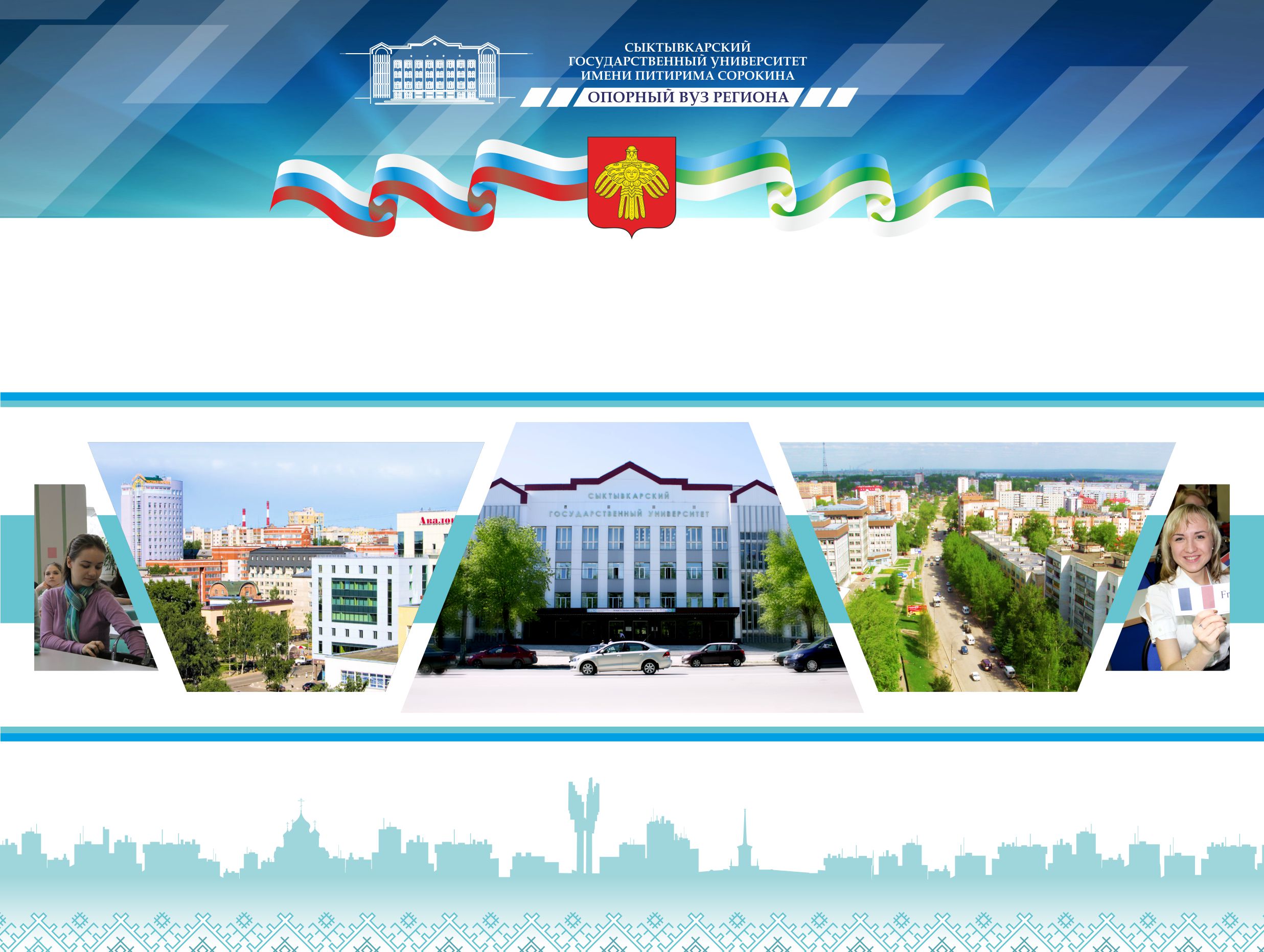 3
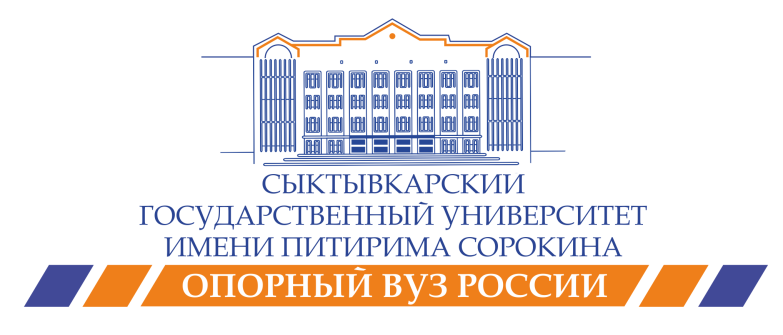 Участники проекта
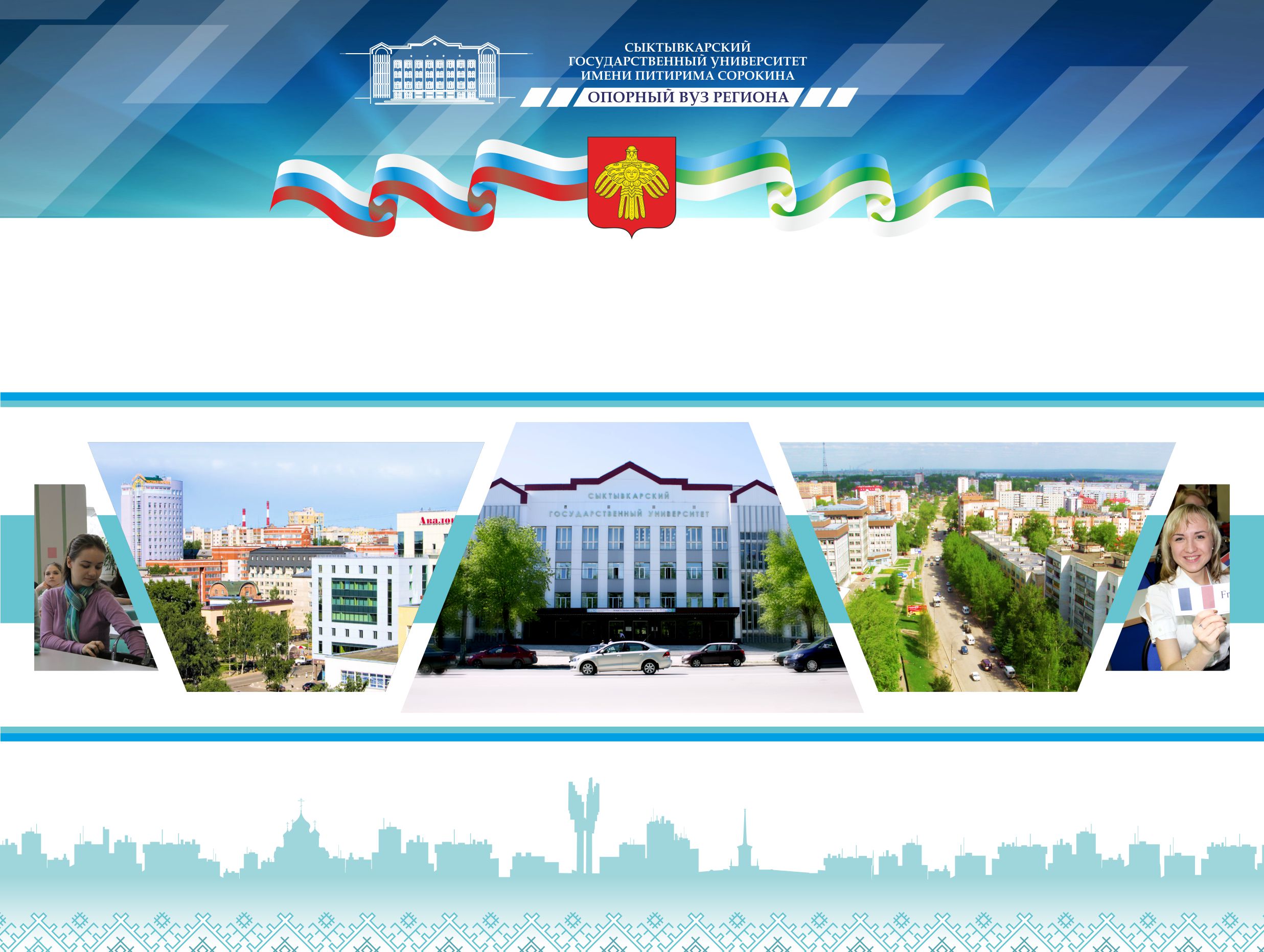 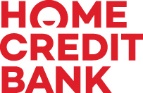 4
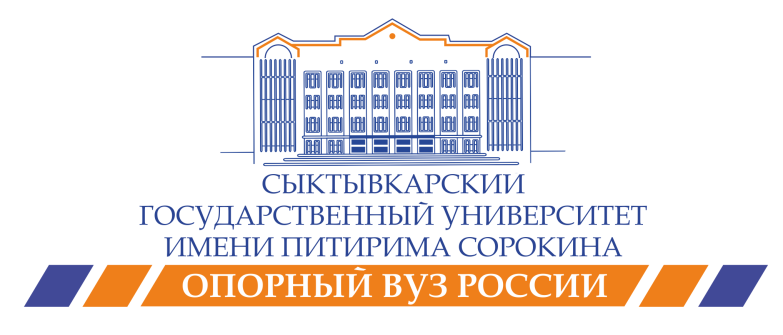 Модель финансовой услуги
Финансирование покупки
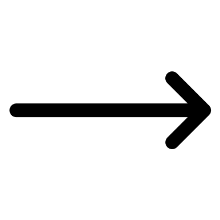 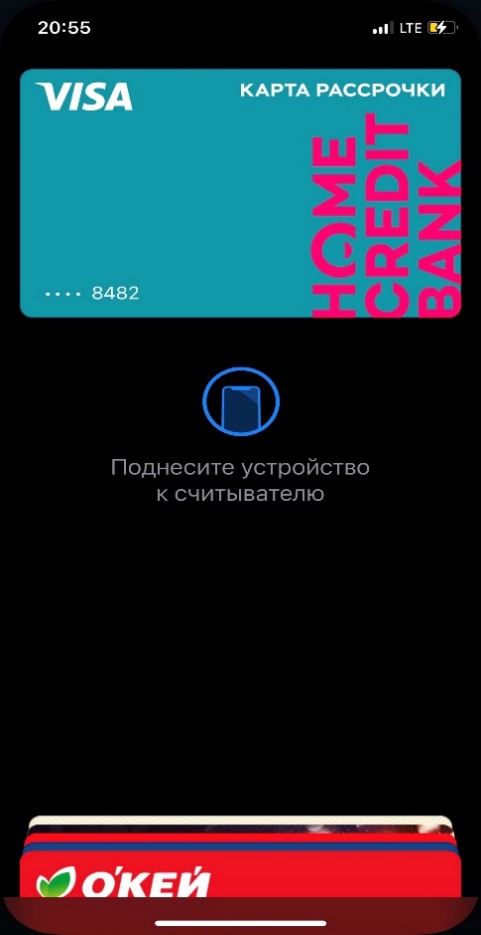 Клиент(В2С)
Партнер(В2В)
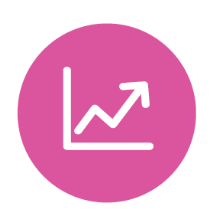 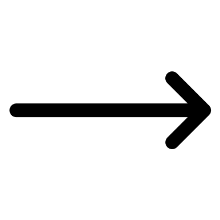 Обеспечение финансирования – комиссия(%)
Финансирование клиента – 
кредитный лимит(P)
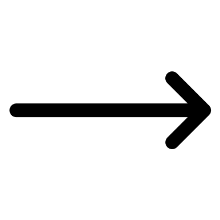 Банк
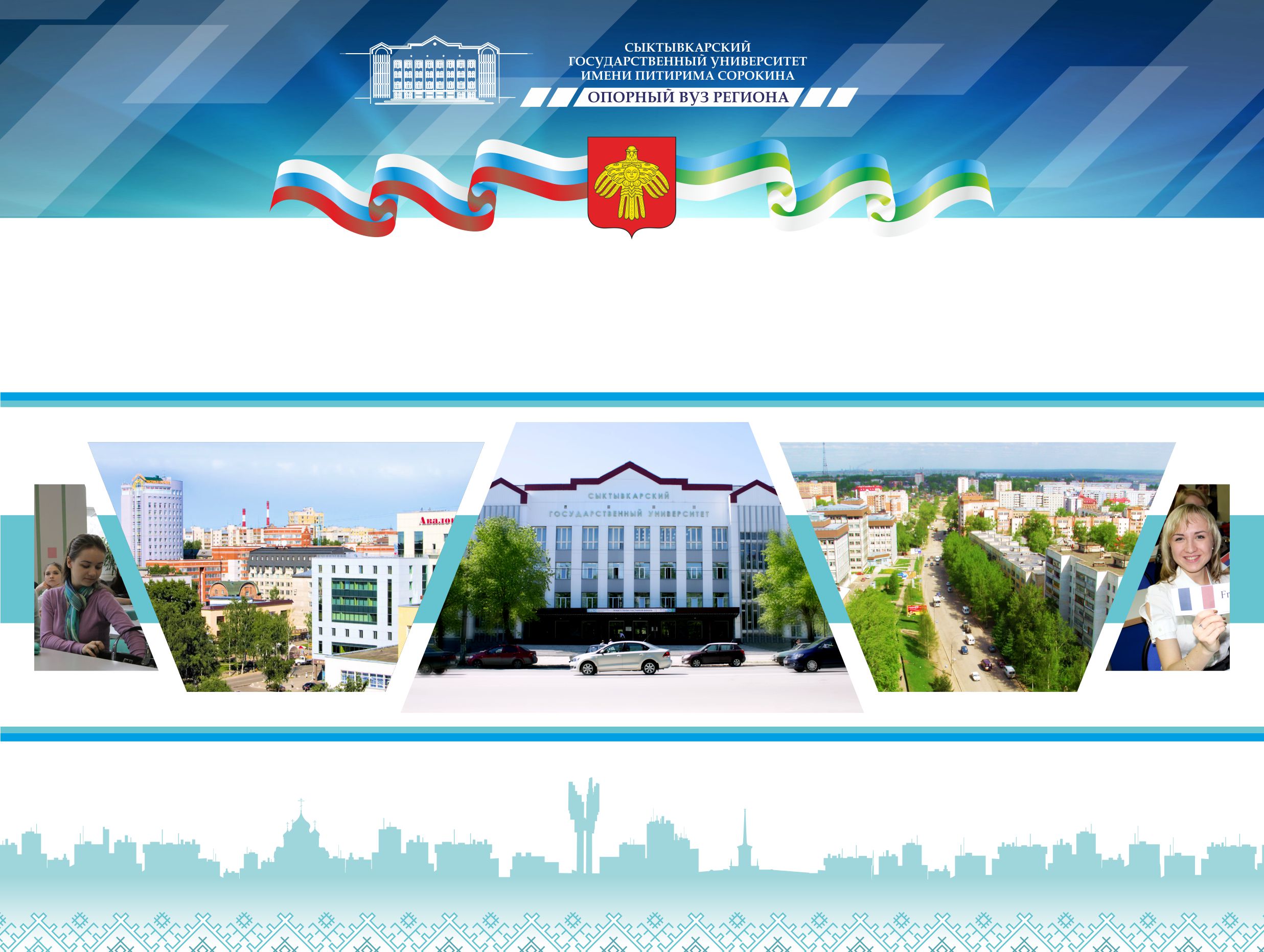 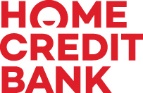 5
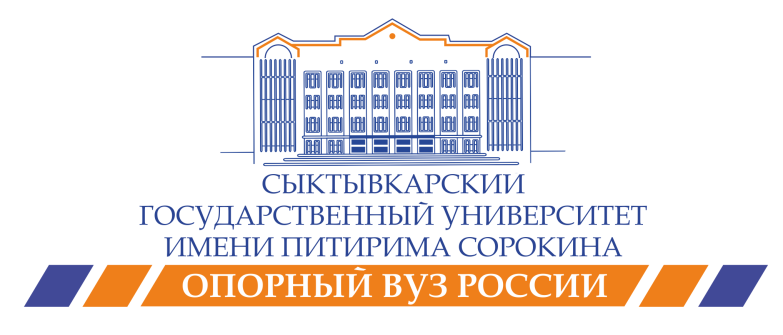 Виденье коммуникации проекта
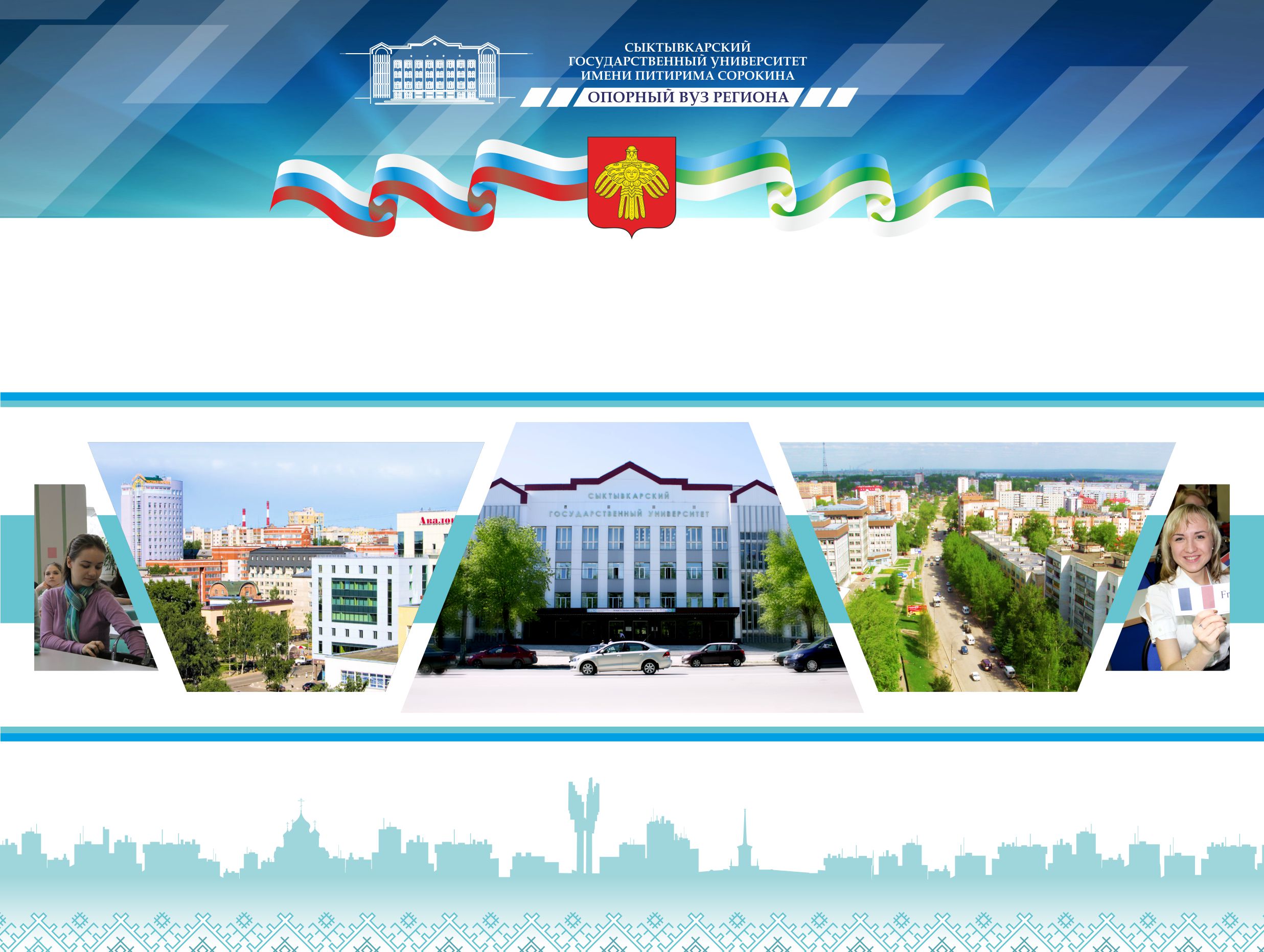 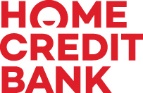 6
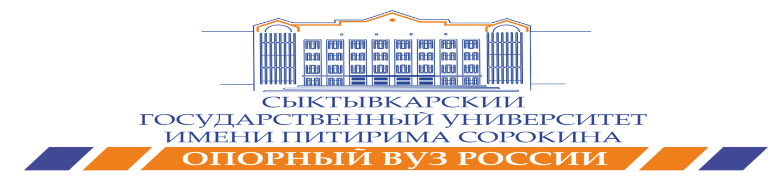 Стратегический анализ и задачи
Результаты анализа:

Растущая инфляция
Действующая партнерская и клиентская база Банка 
Потенциал привлечения физических лиц в качестве держателя карт и партнеров на всей территории Республики Коми
Высокая представленность на рынке
Поддержка в финансировании и продвижении продукта со стороны Банка
Задачи:

Создании исключительной доступности продукта 
Возможность расширить присутствие на рынке
Получение доходности по продукту (комисси) как от физических лиц, так и от юридических лиц
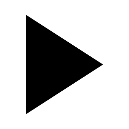 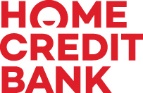 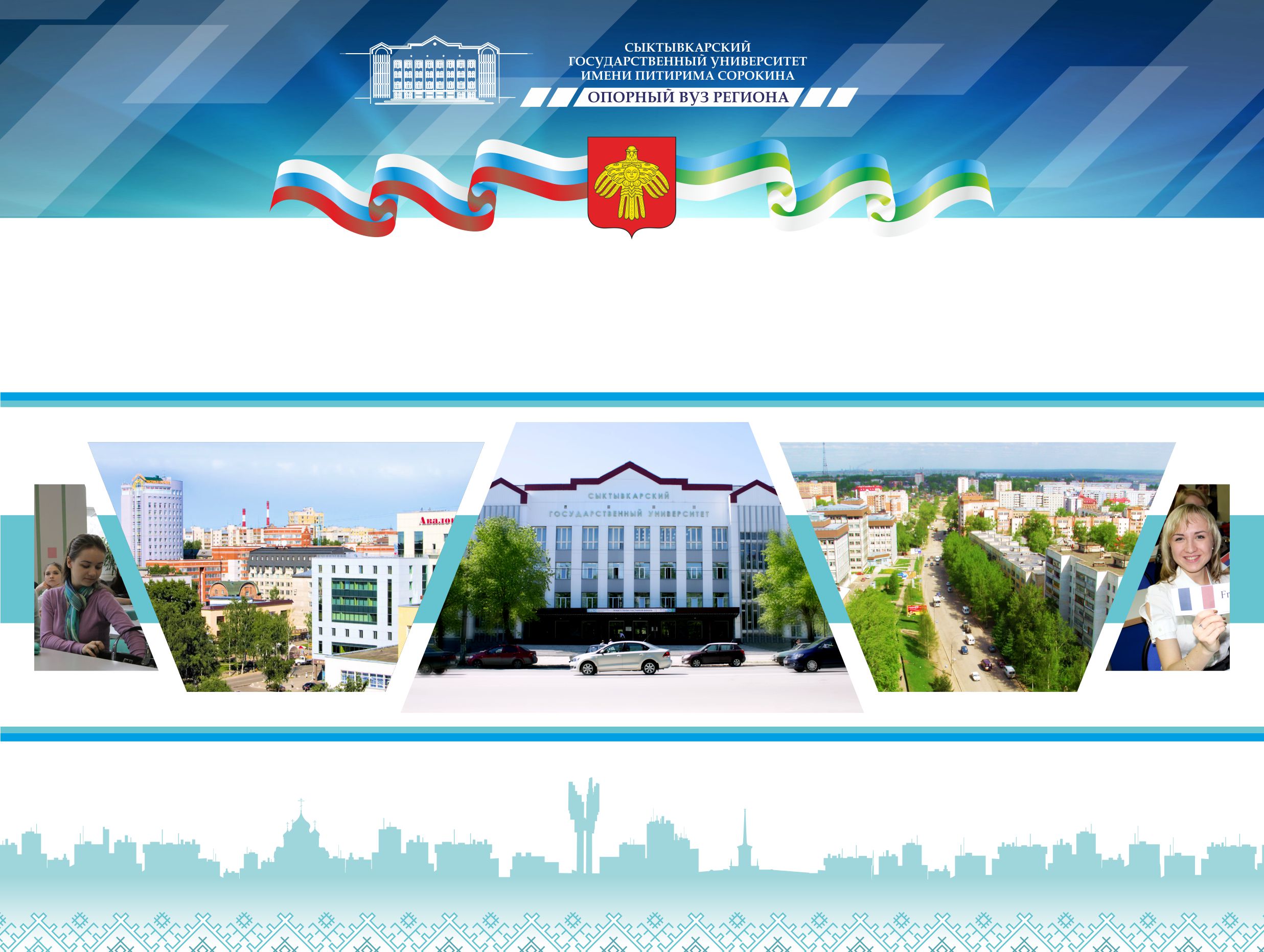 7
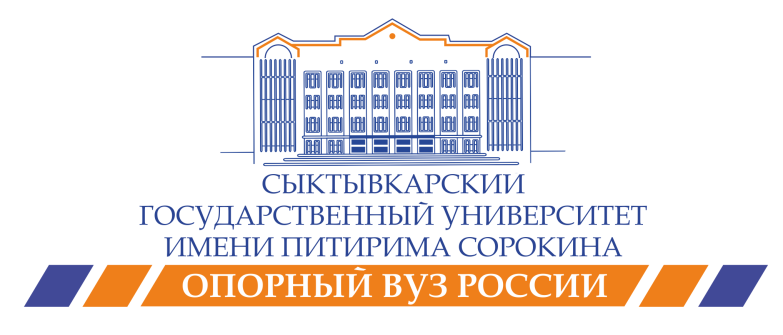 Инновации для участников
Инновации для В2В

увеличение среднего чека и частоты покупок
привлечение клиентов и рост продаж
реклама  и продвижение  – комиссия 
только, если клиент придет и купит 
возможность продавать кредитные продукты под 0% годовых 
дополнительная мотивация сотрудников партнера
Инновации для B2C

любые покупки в рассрочку везде, 
где принимают карты
срок рассрочки от 3 до 12 месяцев
0% ставка на весь срок рассрочки
Бесплатное оформление и обслуживание карты
Более 130 000 магазинов-партнеров по всей России
Инновации Карты Рассрочки 

Финансовая, через возможности платежеспособности как для покупки, так и продажи
Поведенческая, через формирование консалтинговых услуг для бизнеса В2В
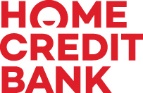 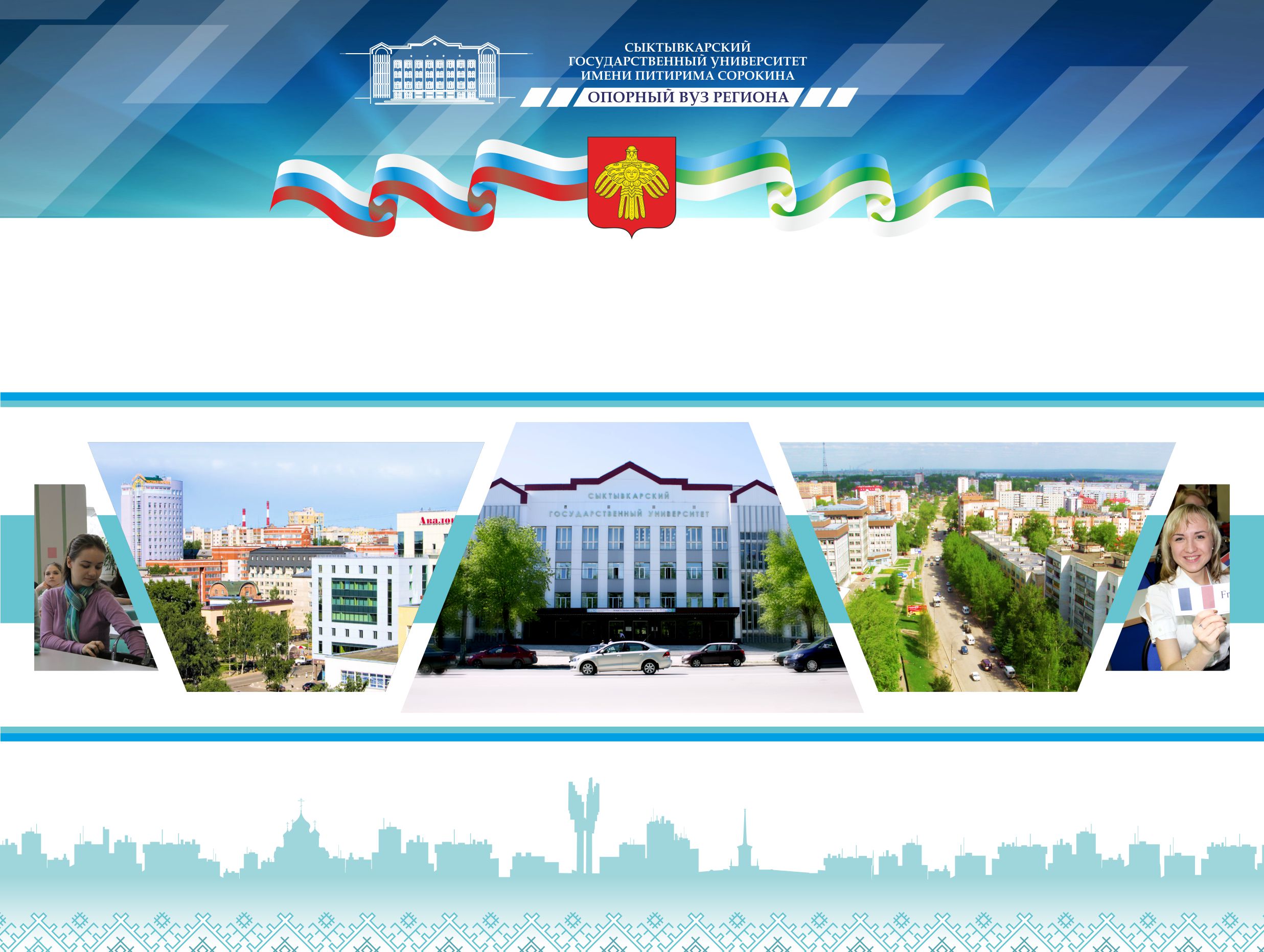 8
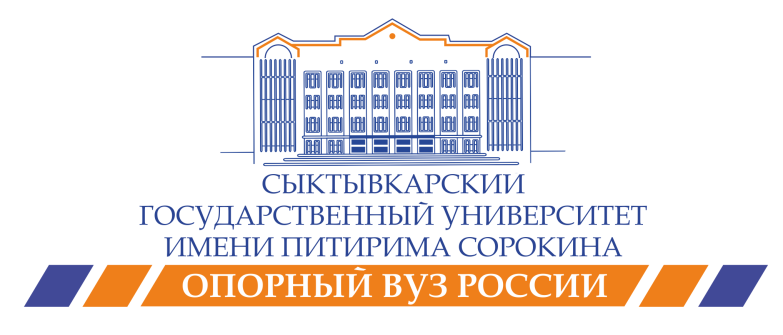 Показатели проекта
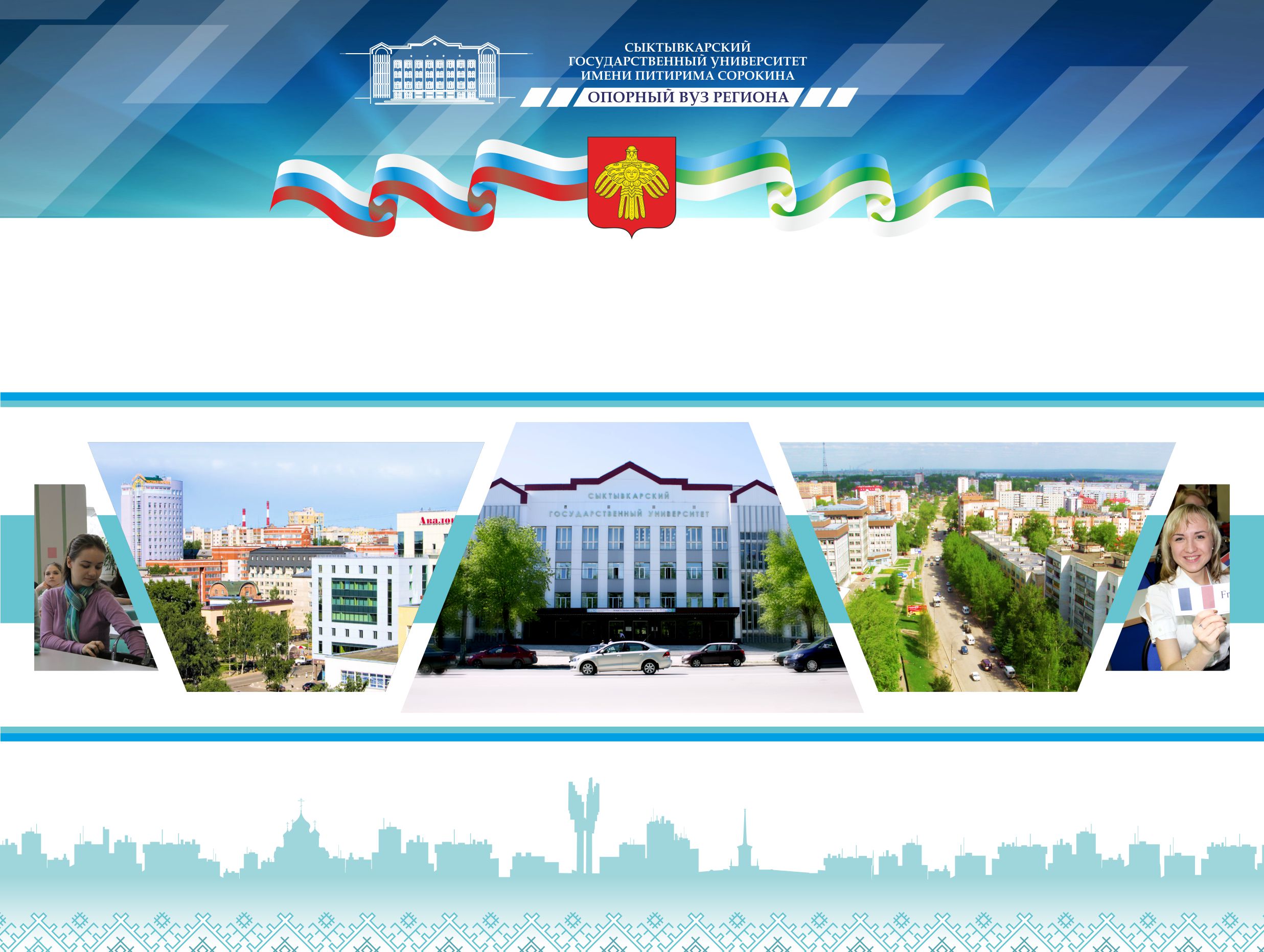 9
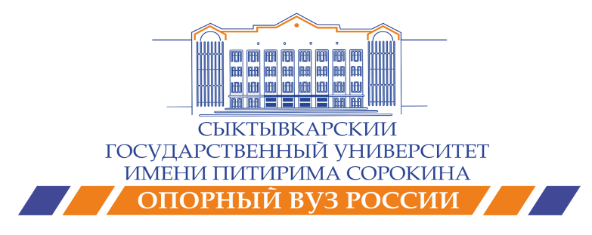 Доходность и расходы(риски)
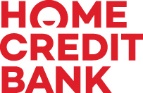 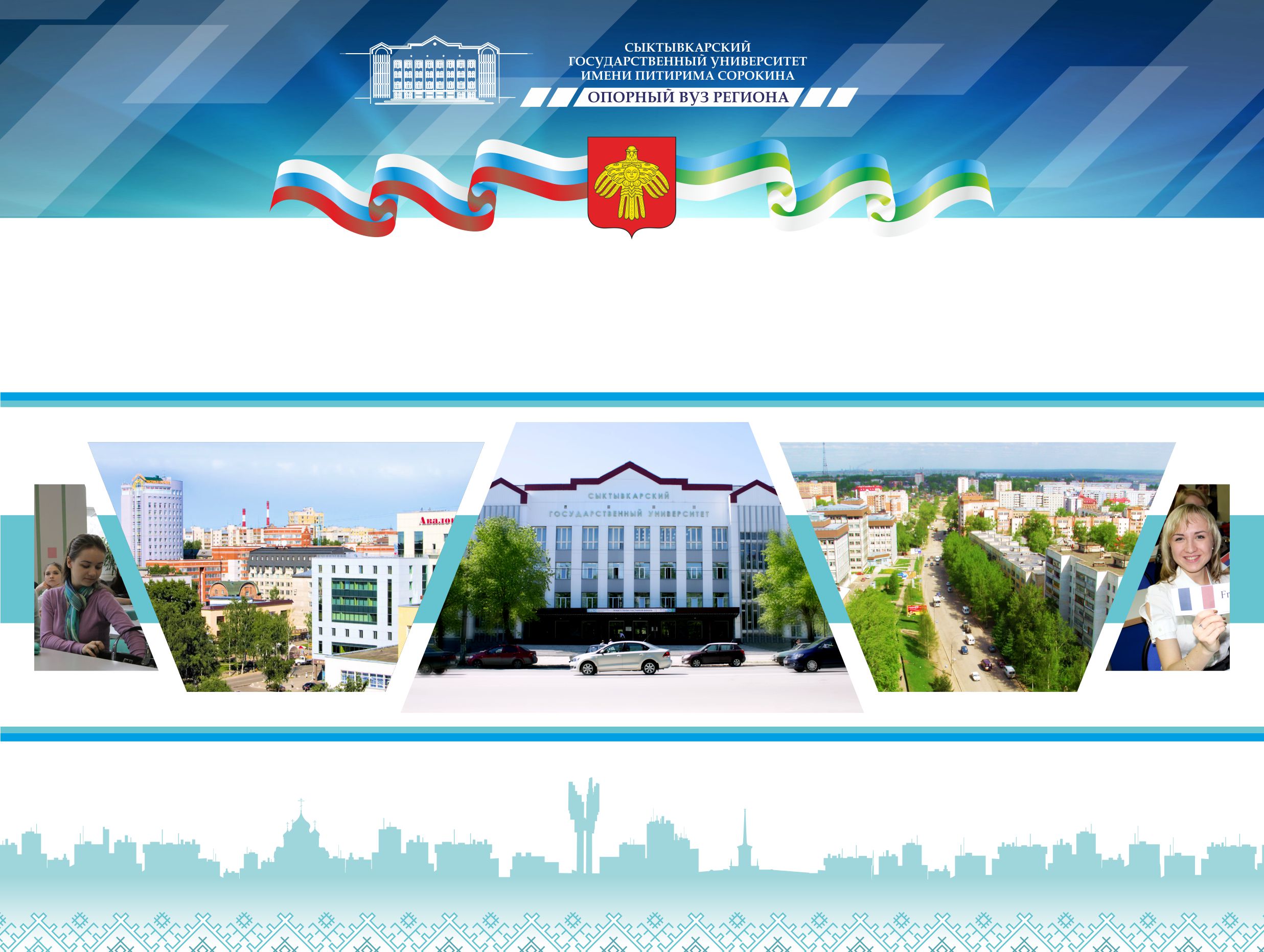 10
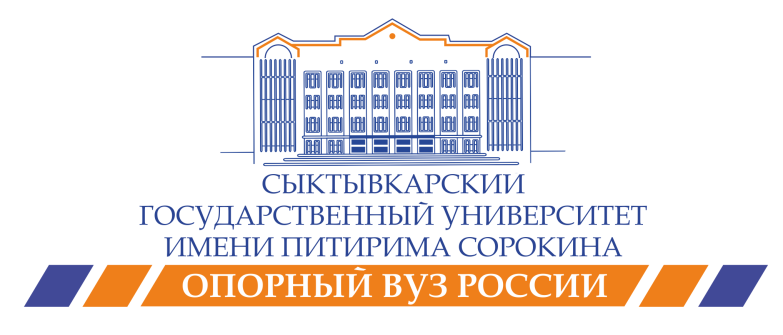 Виды рисков проекта
Политический (кредитно – денежная политика ЦБ РФ)
Финансовый (инфляционный)
Платежеспособности В2С И В2В
Стратегический (отказ Банка от продукта)
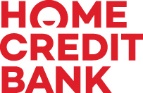 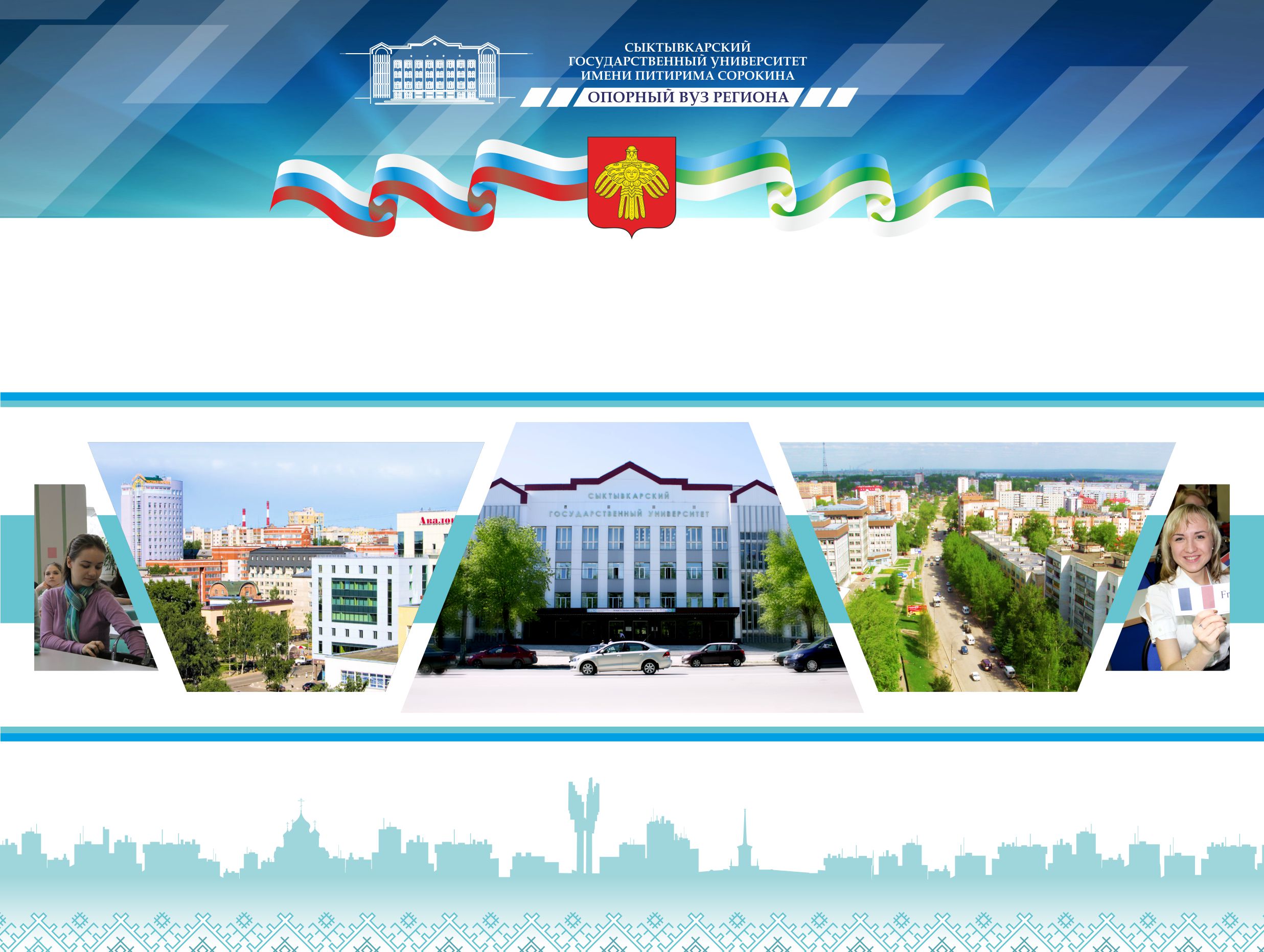 11